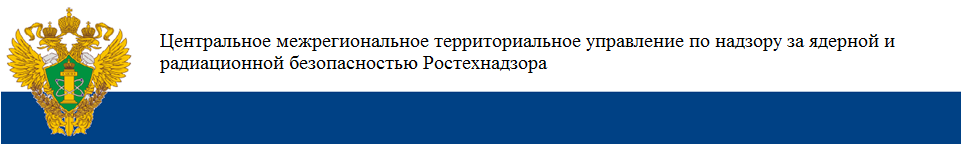 Итоги работы
Центрального МТУ по надзору 
за ЯРБ Ростехнадзора 
в 2023 году
Соколов Алексей Александрович
Руководитель управления
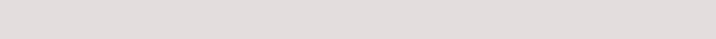 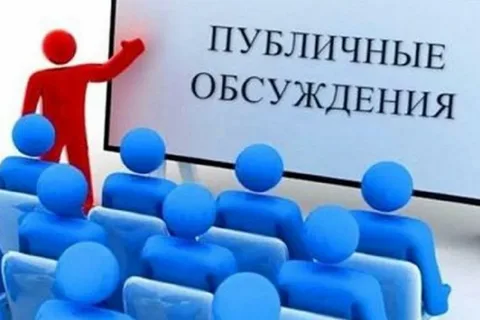 2
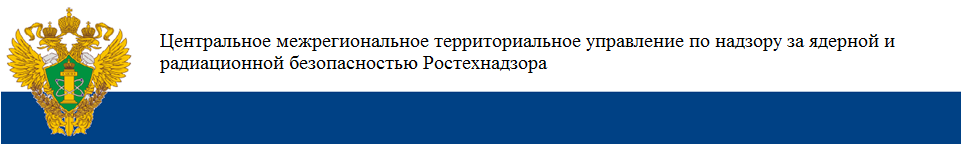 Сфера деятельности Центрального МТУ по надзору за ЯРБ Ростехнадзора
25 субъектов по территориальной принадлежности
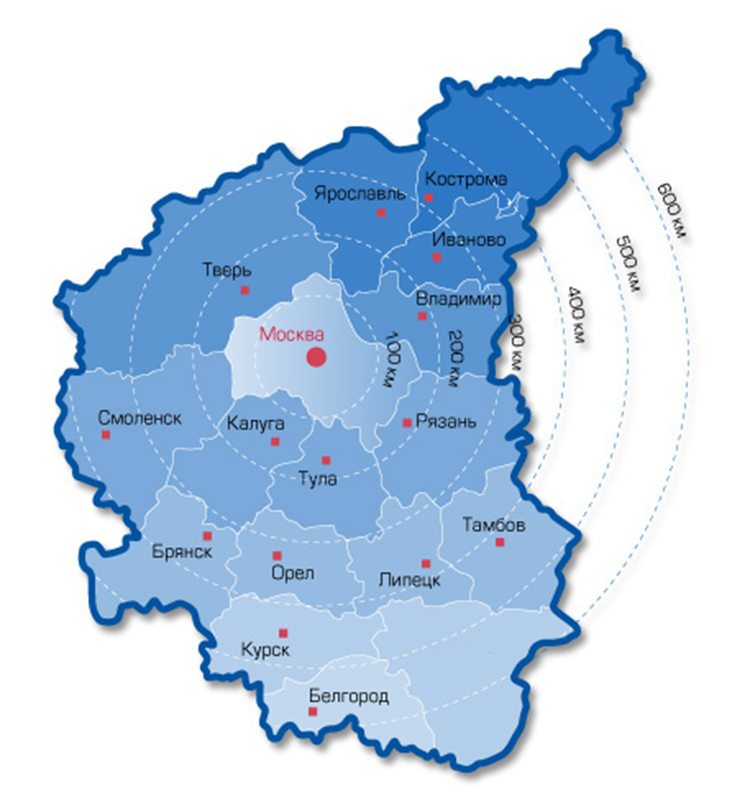 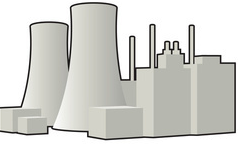 Донецкая Народная Республика
Билибинская АЭС
Луганская Народная Республика
г. Саров Нижегородской обл.
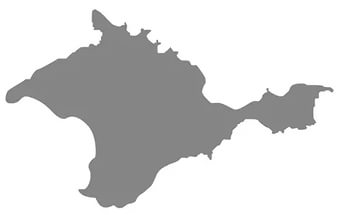 Запорожская область
Республика Крым
Херсонская область
Севастополь
3
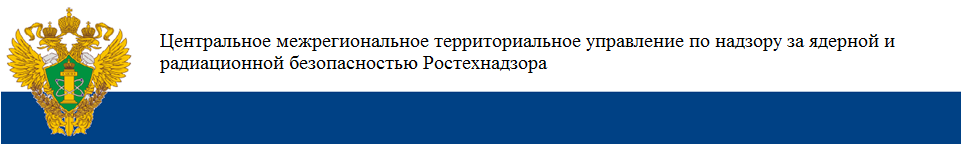 Основные полномочия Центрального МТУ по надзору за ЯРБ
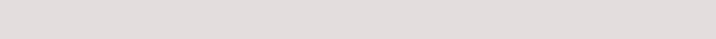 4
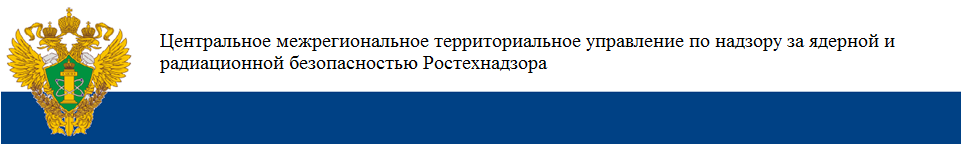 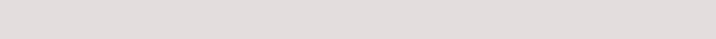 5
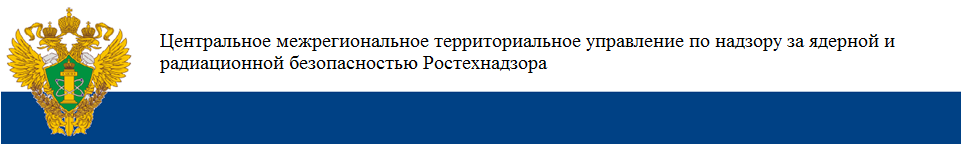 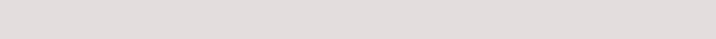 6
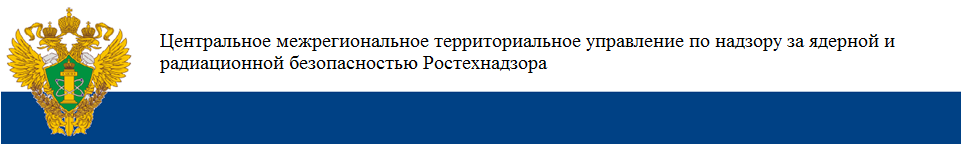 Общее количество проверок,
проведенных Управлением за 2023 год: 780
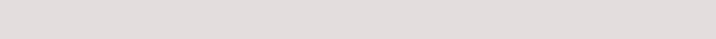 7
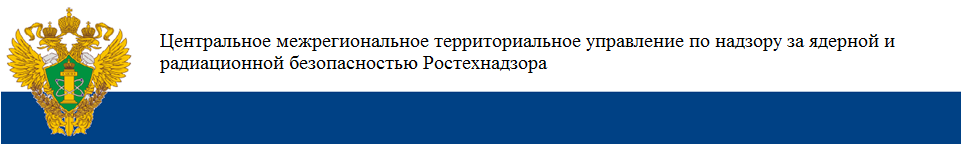 Динамика количества проверок, проведенных Управлением за 2021-2023г.г.
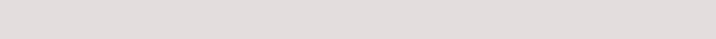 8
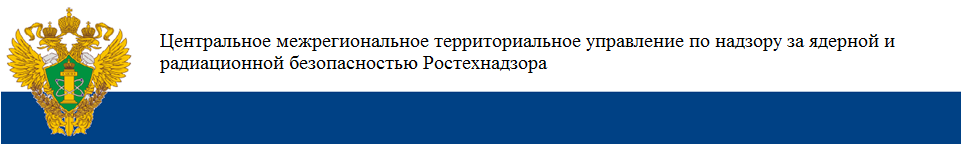 При проведении инспекций проверяется:
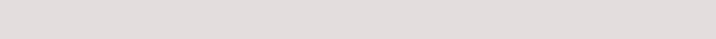 9
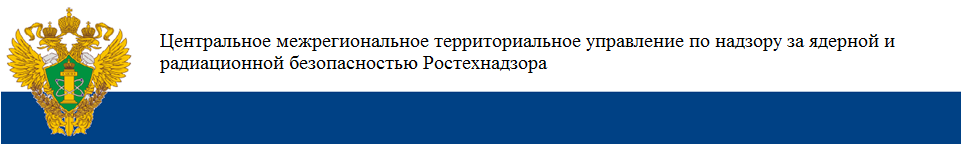 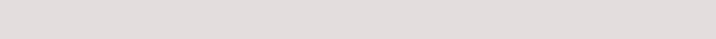 10
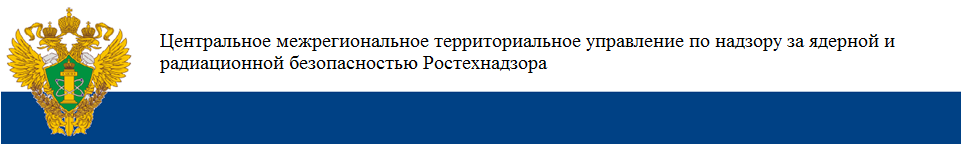 Причины выявляемых нарушений:

Недостаточное обеспечение персоналом служб, выполняющих функции обеспечения ядерной и радиационной безопасности объектов использования атомной энергии, учета и контроля ядерных материалов, радиоактивных веществ и радиоактивных отходов

Недостаточный административный контроль за: состоянием ядерной и радиационной безопасности объектов использования атомной энергии, учетом и контролем ядерных материалов, радиоактивных веществ и радиоактивных отходов

Недостатки системы подготовки и повышения квалификации персонала объектов использования атомной энергии, персонала, осуществляющего учет и контроль ядерных материалов, радиоактивных веществ и радиоактивных отходов
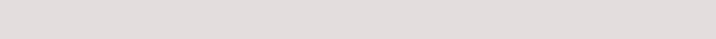 11
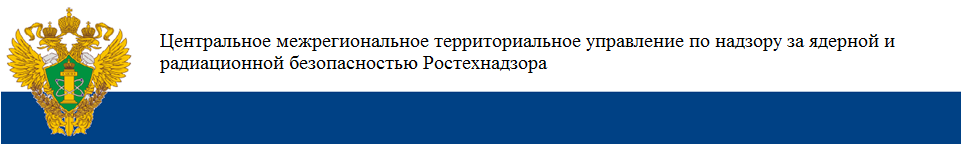 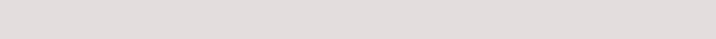 12
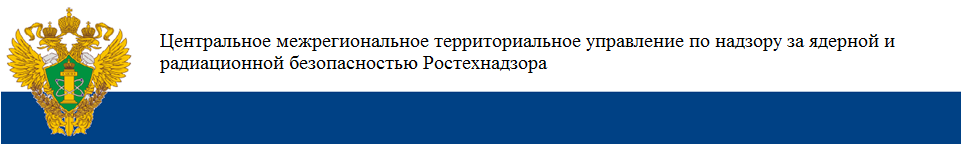 Эксплуатирующие организации:

АО «НИФХИ им. Л.Я. Карпова»
Высокотехнологический научно-исследовательский институт неорганических материалов имени академика А. А. Бочвара
НПО Луч
ТК ТВЭЛ
ПАО МСЗ
Техснабэкспорт
Концерн Росэнергоатом
Курчатовский институт
НИКИЭТ имени Н. А. Доллежаля
НИИ приборостроения имени В. В. Тихомирова
Институт теоретической и экспериментальной физики
Объединённый институт ядерных исследований
ГНЦ РФ ФЭИ им. А.И. Лейпунского
Атомспецтранс
ФГУП «РАДОН»
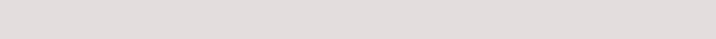 13
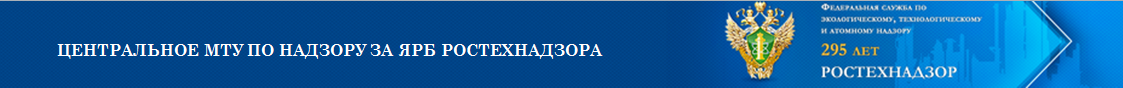 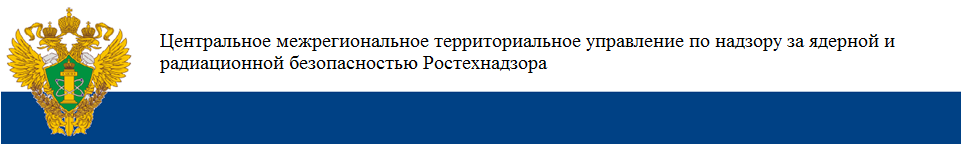 Государственный строительный надзор в 2023 году
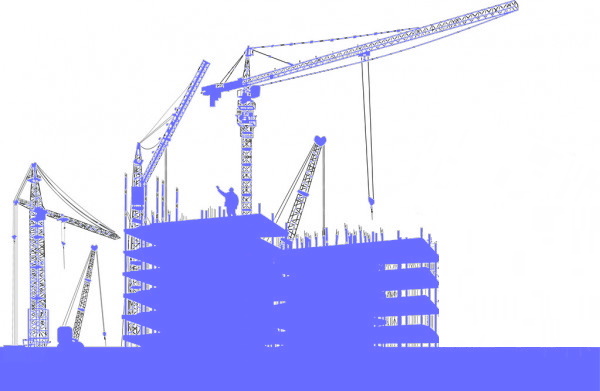 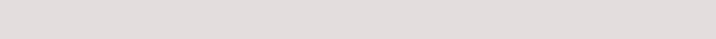 14
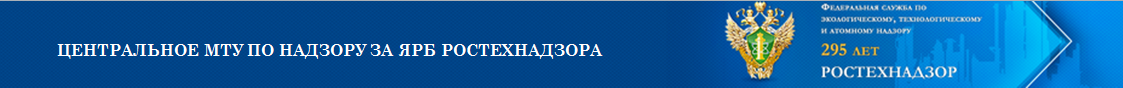 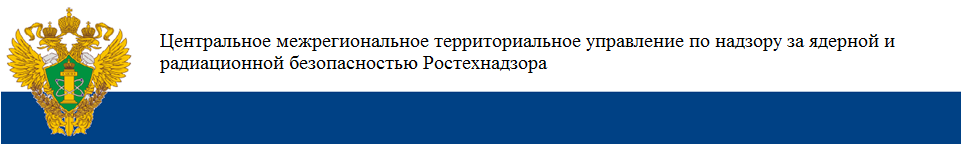 Общее количество административных наказаний, наложенных по итогам проверок
62 ед. (предупреждения – 38,                                                        штрафы – 24)
Сведения об административных наказаниях 
в 2024 году
Общая сумма наложенных административных штрафов
3 020 000 рублей
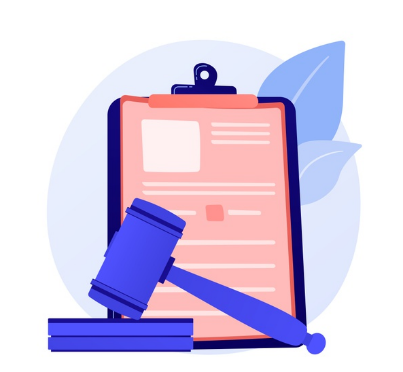 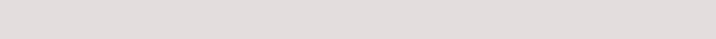 15
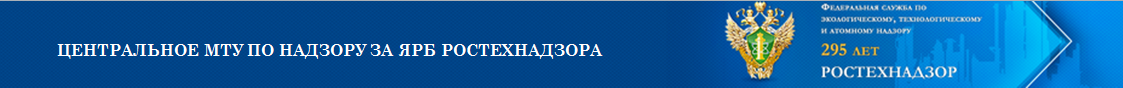 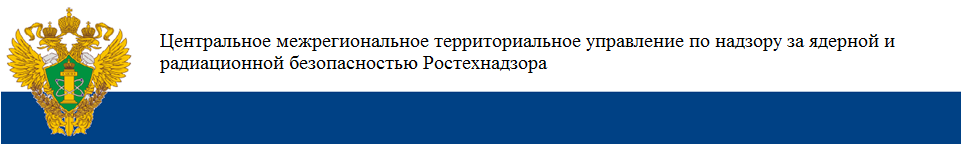 Статья 9.6 КоАП
Наложено 9 штрафов на общую сумму 780 000 рублей
Нарушение правил использования атомной энергии и учета ядерных материалов и радиоактивных веществ
Сведения о наложенных административных штрафах в 2023 году
Статья 14.1 КоАП
Наложен 1 штраф на сумму 30 000 рублей
Осуществление предпринимательской деятельности без государственной регистрации или без специального разрешения (лицензии)
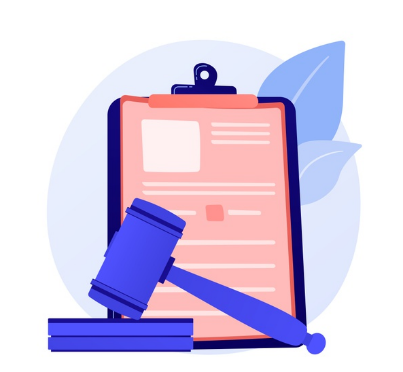 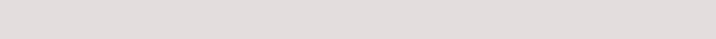 16
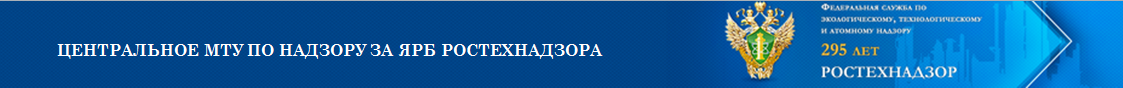 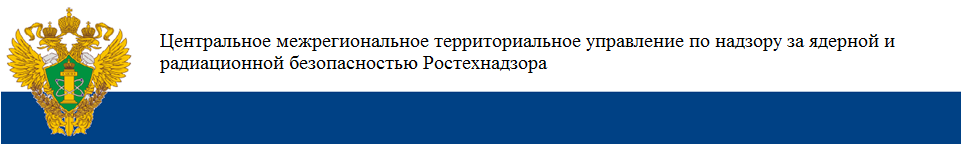 Статья 19.5 КоАП
Наложено 6 штрафов на общую сумму 930 000 рублей
Невыполнение в срок законного предписания (постановления, представления, решения) органа (должностного лица), осуществляющего государственный надзор (контроль), муниципальный контроль.
Статья 9.4 КоАП
Наложено 4 штрафа на общую на сумму 240 000 рублей
Статья 9.5 КоАП
Наложено 4 штрафа на общую на сумму 1 040 000 рублей
Нарушение установленного порядка строительства, реконструкции, капитального ремонта объекта капитального строительства, ввода его в эксплуатацию.
Нарушение обязательных требований в области строительства и применения строительных материалов (изделий).
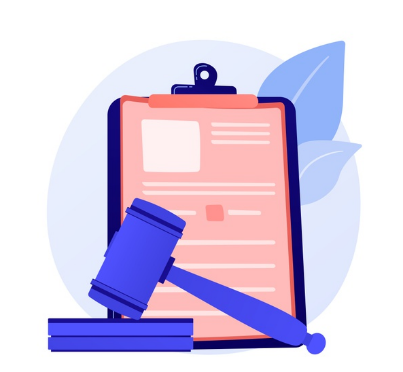 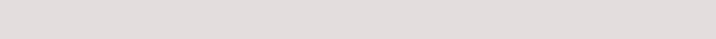 17
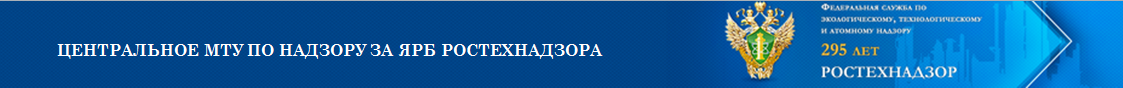 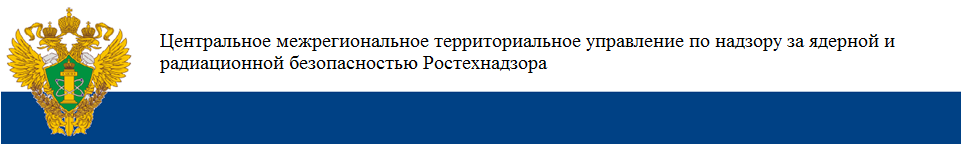 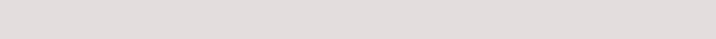 18
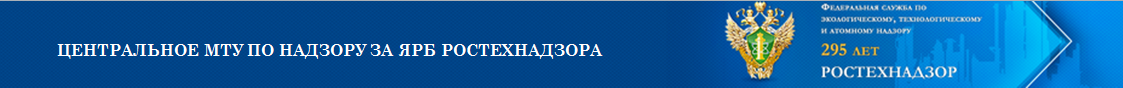 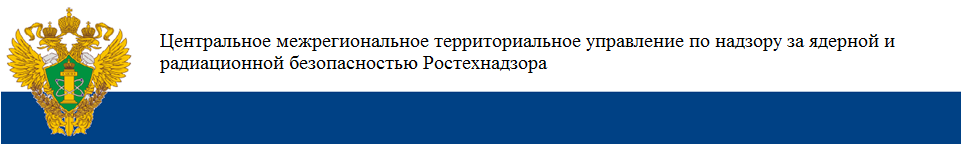 Сведения о поступлении средств в федеральный бюджет за оказание гос. услуг в 2022 г.
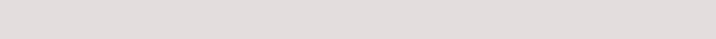 19
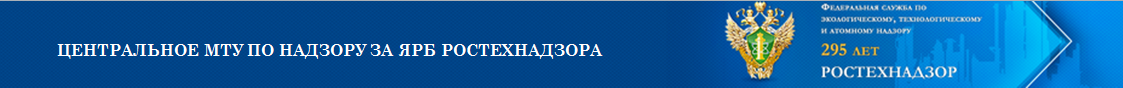 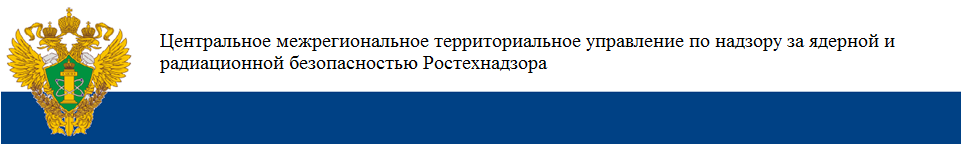 Фактическая  численность Управления 111 человек по состоянию на 31 декабря 2023 г.
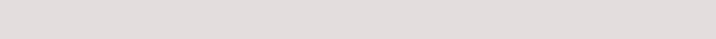 20
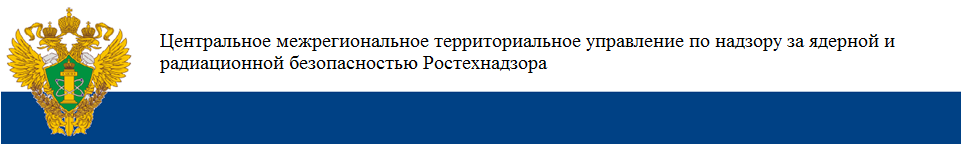 Спасибо за внимание !
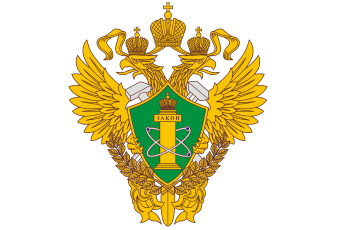 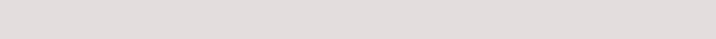 21